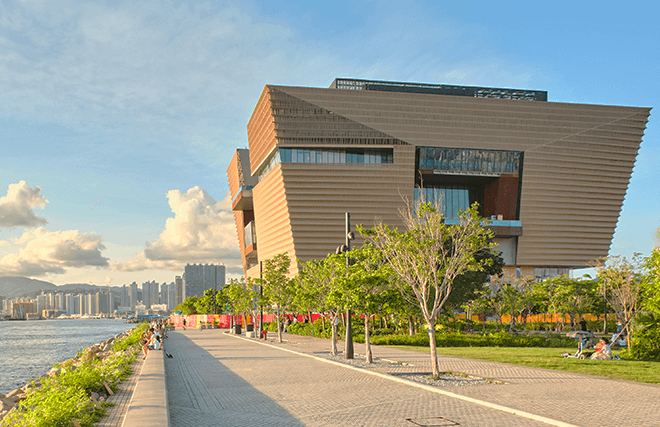 香港故宮文化博物館報告
by 杜家敏、趙梓涵、陳怡君、葉寶琳
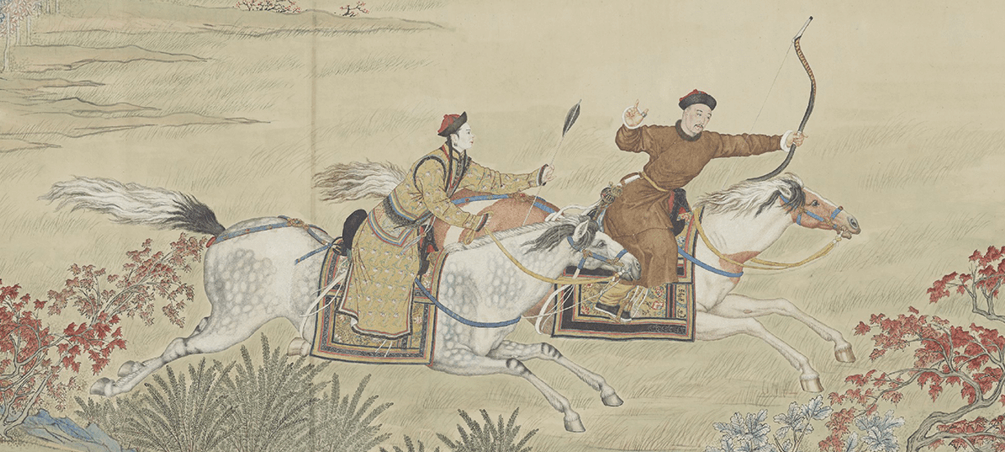 香港故宮文化博物館:
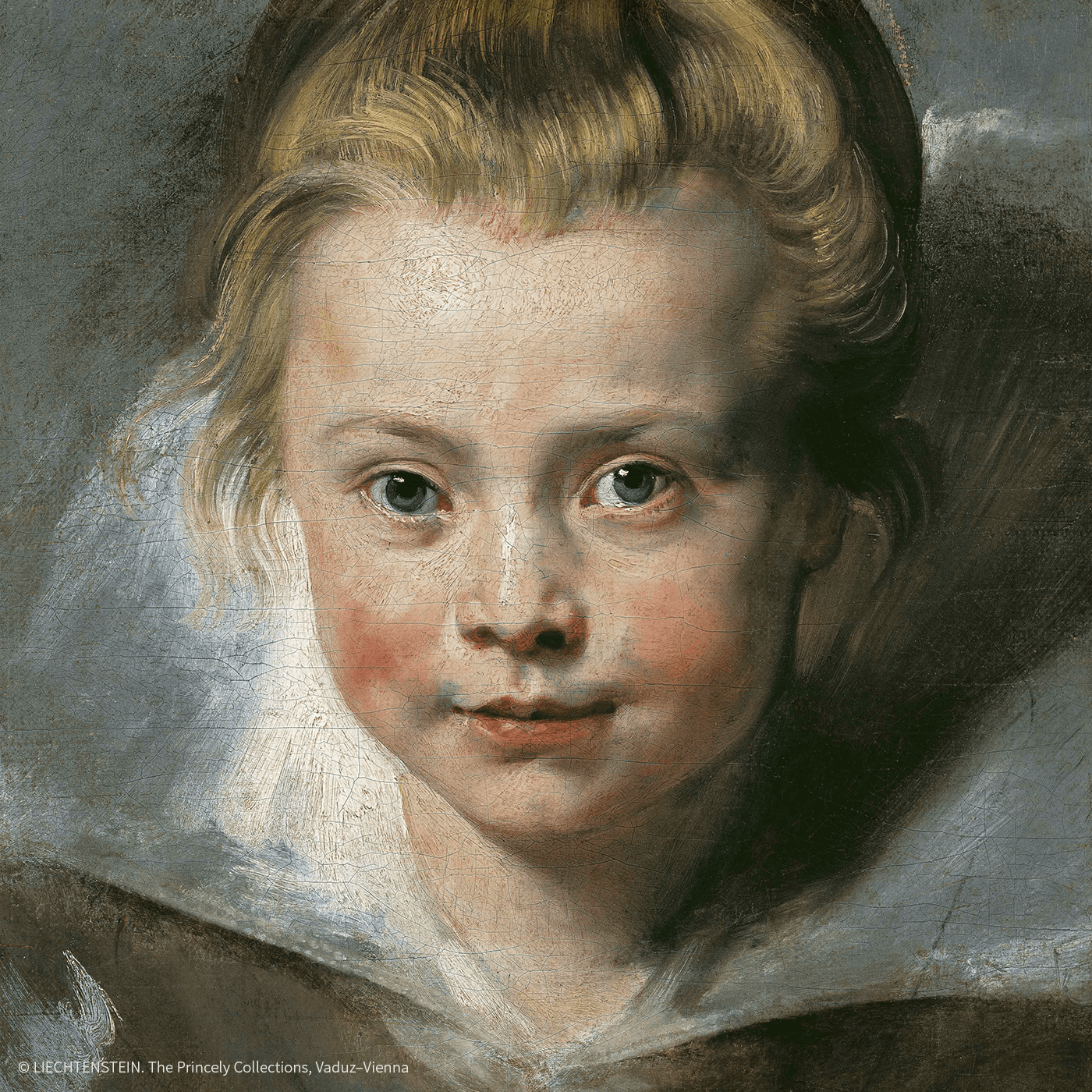 位於九龍西九文化區博物館道8號
展示九百多件來自故宮博物院的文物
定期舉辦有關中國文化藝術的特別展覽
定期舉辦來自世界各地的藝術珍品
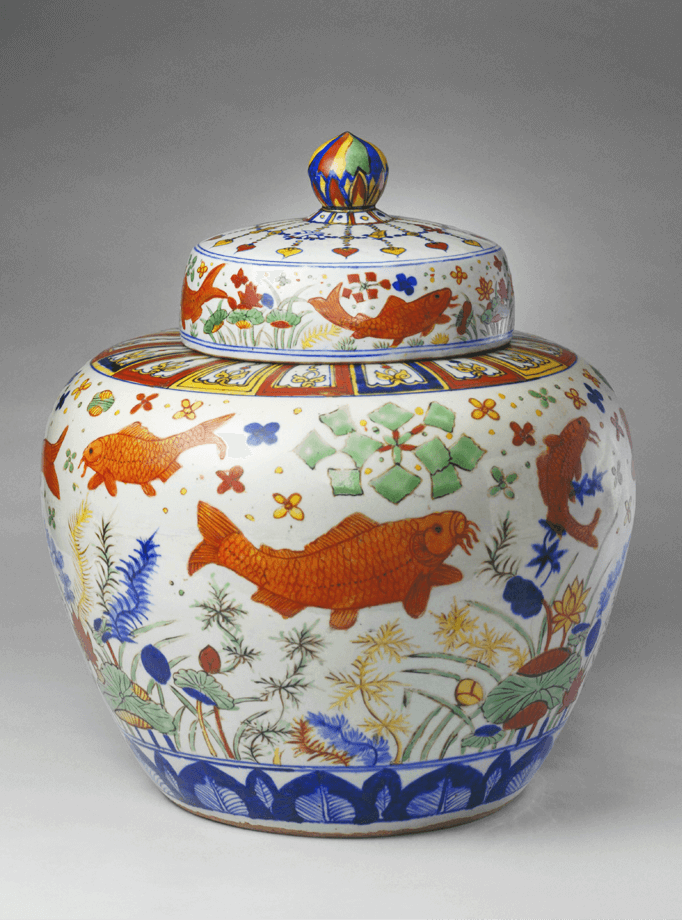 總共有九個展廳:
紫禁萬象
紫禁一日
凝土為器
龍顏鳳姿
器惟求新
同賞共樂
古今無界
藝苑尋珍
馳騁天下
簡介
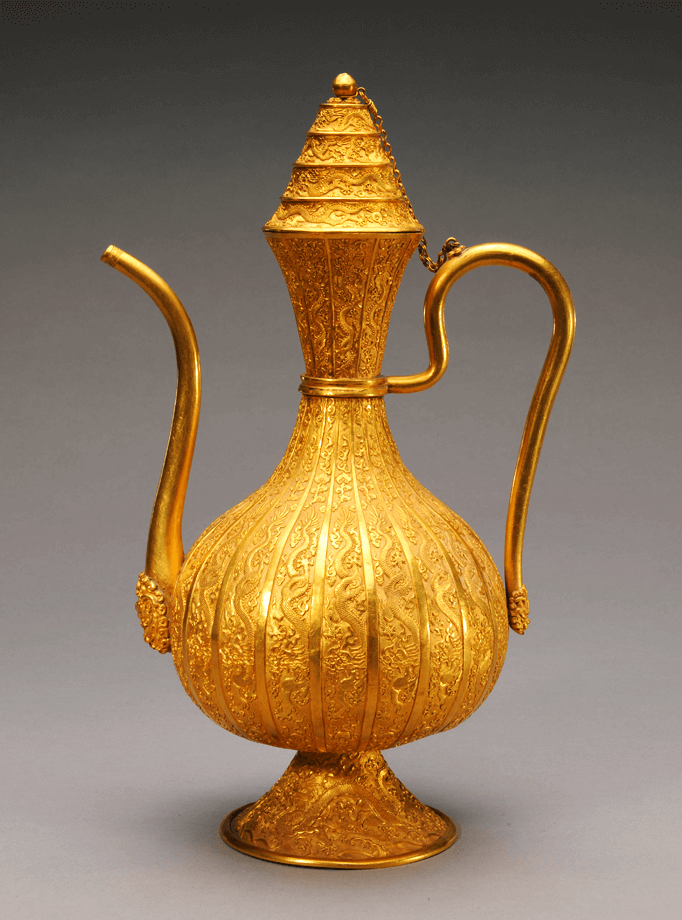 紫禁萬象
透過一百多件故宮典藏，介紹清代的紫禁城
紫禁一日
透過三百多件故宮珍藏的十八世紀文物，讓觀眾了解紫禁城內的生活點滴
凝土為器
透過一百五十多件重點展品，展示中國陶瓷史的縮影
龍顏鳳姿
透過展出幾代帝后之朝服像，代表清宮最高規格人物肖像的藝術成就
器惟求新
展出一百餘件工藝瑰寶，以設計、製作及使用三個角度解讀中國傳統工藝的藝術價值
簡介
同賞共樂
透過一百餘件展品，細述香港一個多世紀的中國藝術收藏活動
古今無界
從香港當下的角度重新詮釋和演繹故宮文化和收藏，發掘紅牆黃瓦之下豐富多樣的中國文化
藝苑尋珍
透過一百多件展品，講述自十七世紀以來王室收藏的關鍵事跡
馳騁天下
覽展示一百多件來自故宮博物院與羅浮宮的文物
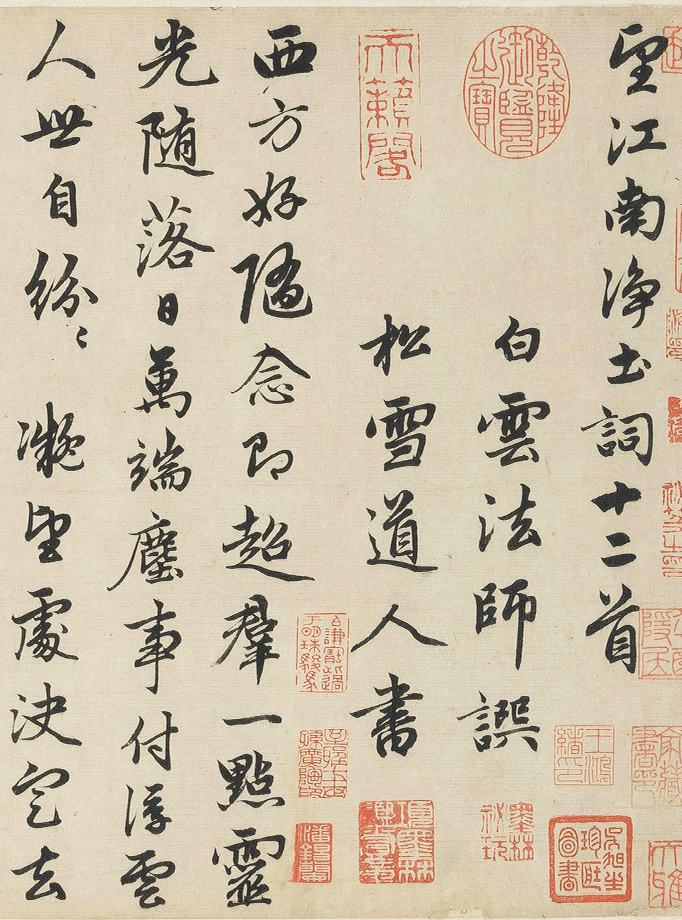 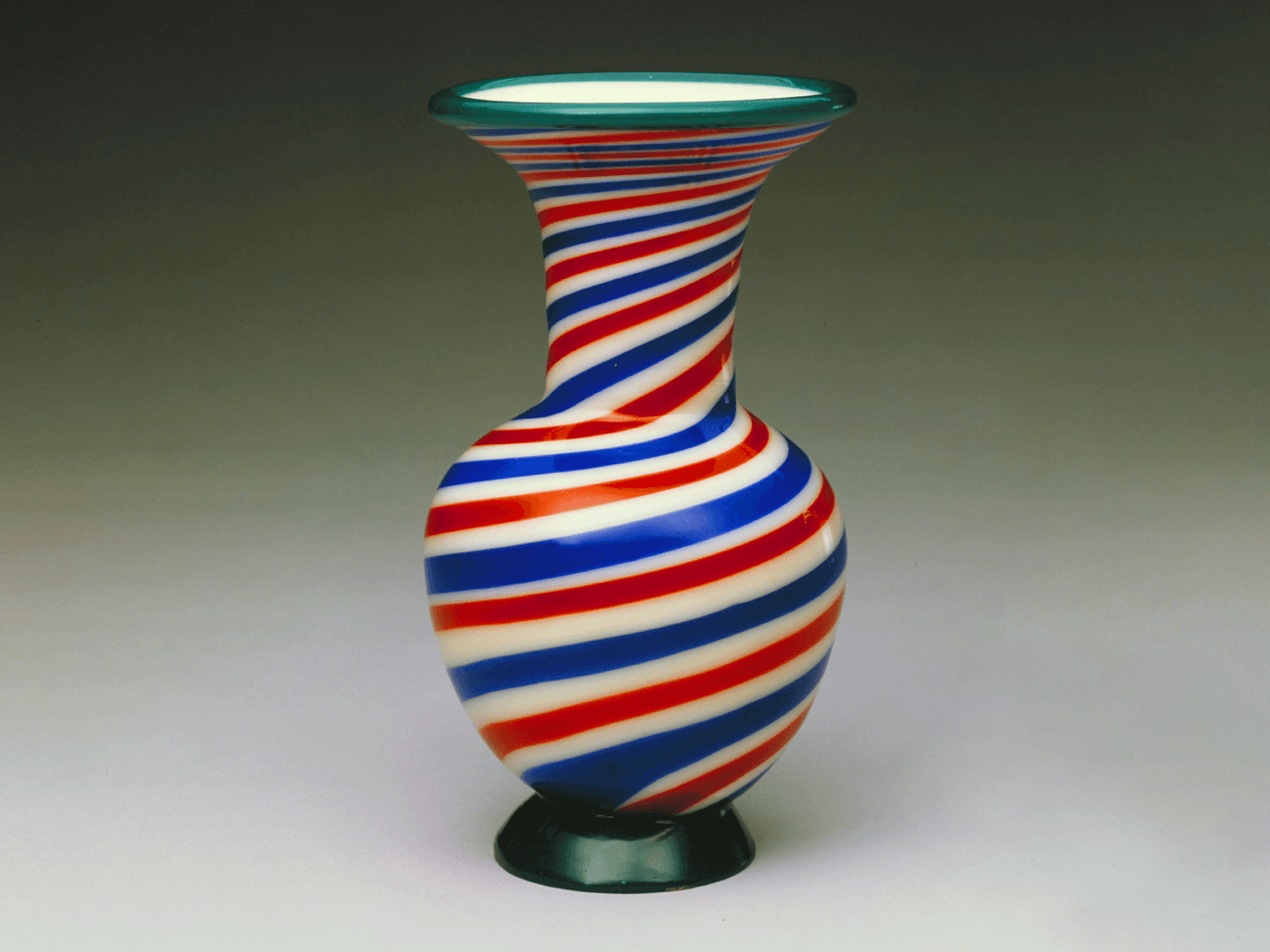 乾隆款纏絲玻璃撇口瓶清乾隆年間(1736-1795)玻璃
設計簡約、富動感
製作程序繁複
太平車清(1644-1911)白玉、銅
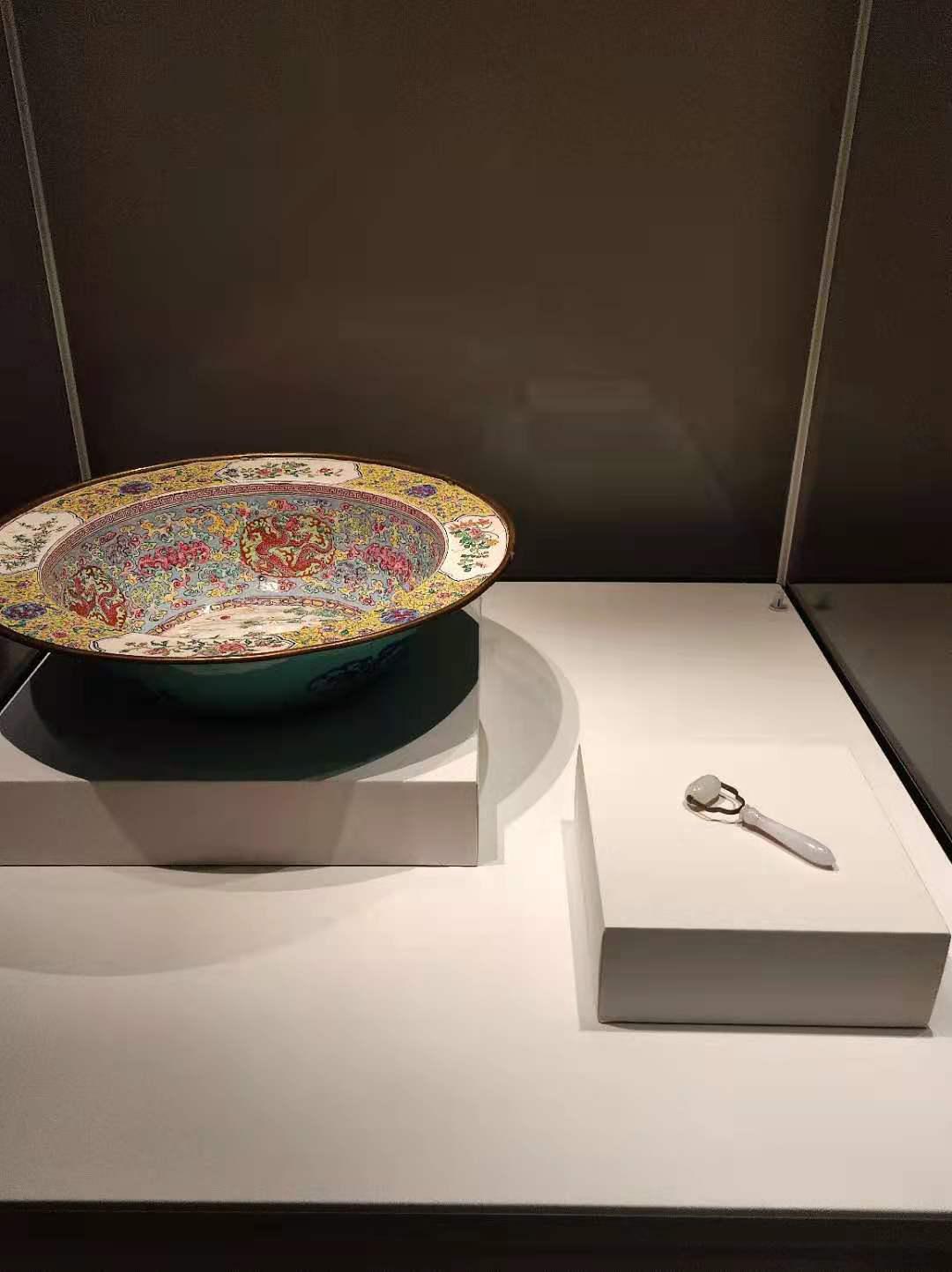 按摩工具
可於穴位上前後滾動
有舒筋活絡、健身防病之效
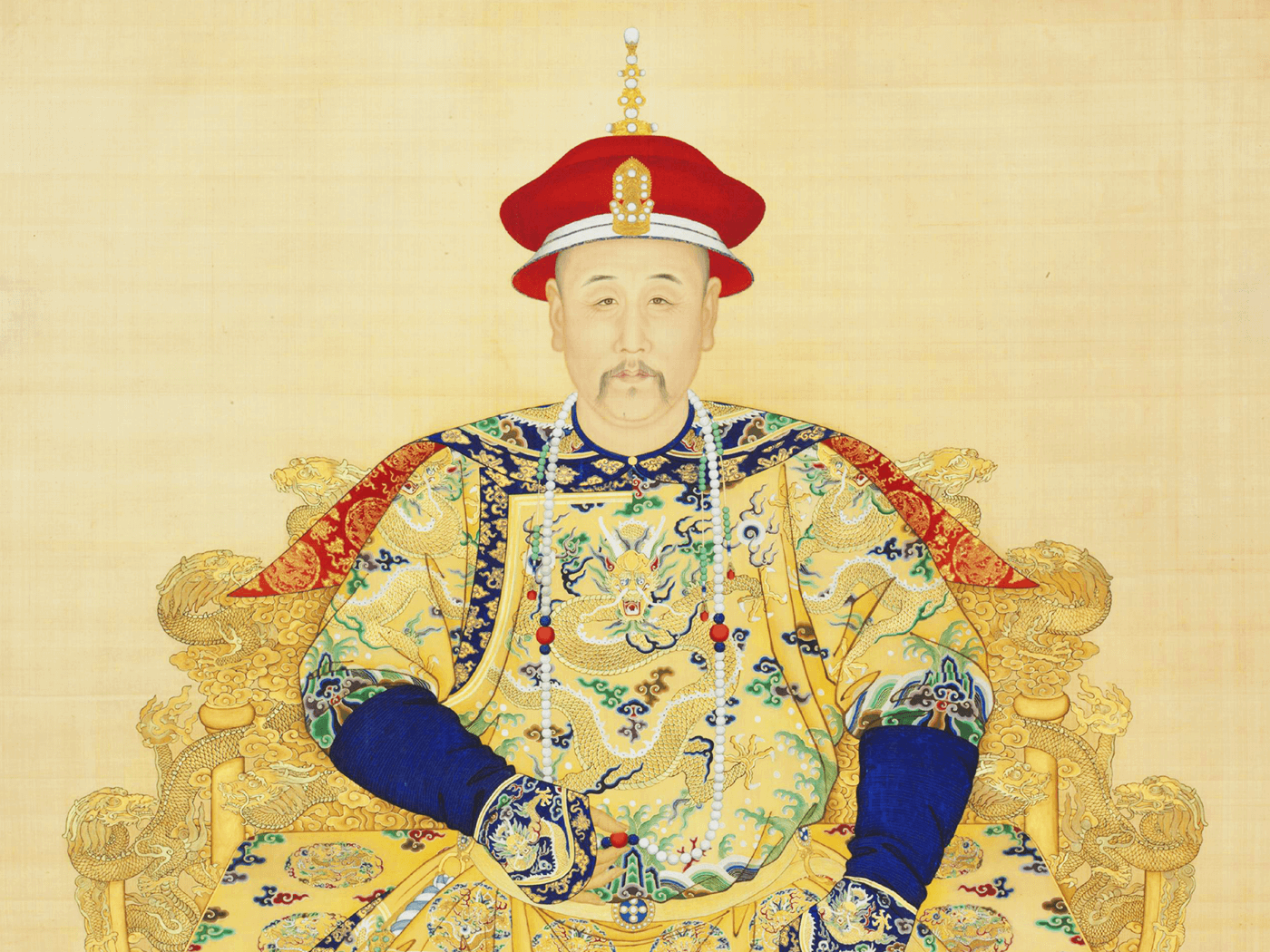 世宗憲皇帝（雍正）朝服像（局部）
清乾隆十五年（1750–1751年）或之前絹本設色立軸
雍正帝上唇稀疏的「八字鬍」、頷部的黑色毛痣等特徵
均與清宮所藏大量雍正肖像面容一致
夏朝服飾有彩繡平金雲龍、海水江崖等紋樣
在上星期一，我們去了參觀香港故宮文化博物館，一走進去，便發現了一些設計，原來博物館三個中庭空間的設計，參照了紫禁城中軸水平遞進的空間佈局，以垂直的中庭設計將不同樓層連成一體。我和夥伴逛完了九個展廳，第一個是關於紫禁城，第二個關於皇帝一天生活的點滴，第三個是關於陶瓷，第四個是皇帝和皇后的肖像…我印象最深的是第二個展館———清代宮廷生活。因為當我看見了皇帝一天的生活點滴，讓我想起了我小時候也想做皇帝的夢想，現在卻一點興趣也沒有了，畢竟皇帝的生活也太辛苦了，還是做個普通人好。
——我們組的組員
感想
CREDITS
INFO & PICTURES:
香港故宮文化博物館及其網頁(https://www.hkpm.org.hk/tc/home)